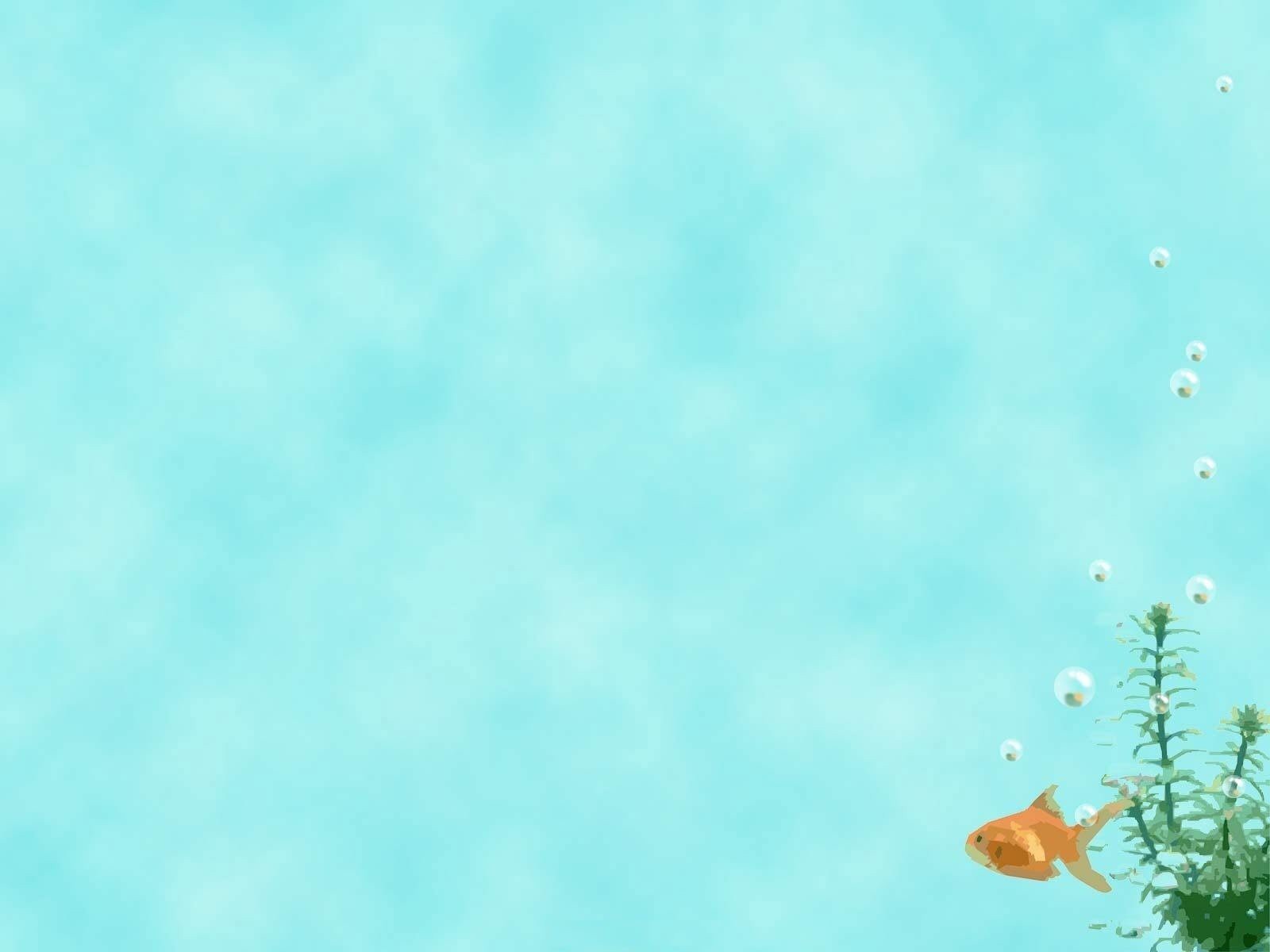 Song Ve Secondary School
English 9 A
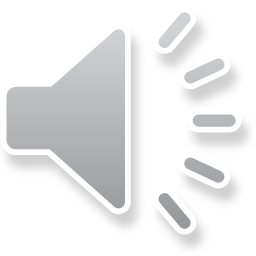 Who is faster?!
WARM-UP
1. Play in 2 teams  
2. Each team has a set of phrases on slips of paper about the experiences of Duong and Aikiko. 
3. Distinguish between Duong’s activities and Akiko’s
4. The fastest and most correct one wins.
EXPERIENCES
WARM-UP
Who is faster?!
LET’S CHECK
Akiko:
1. Attend English classes
2. Join team activities.
3. Communicate in English
4. Played board games 
5. Play billiards
6. Go hiking 
7. Enjoy the city view at the mountain top.
8. Travelled without his/her parents
Duong:
1. Join a performance
2. Read books
3. Join team activities
4. Call his/her parents once a day
5. Received letters from our parents
6. Travelled without his/her parents
7. Wake up at 5 a.m.
OUR EXPERIENCES
Unit
5
LESSON 6: SKILLS 2
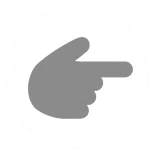 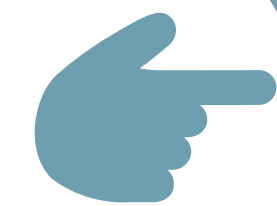 LISTENING
  WRITING
I. LISTENING
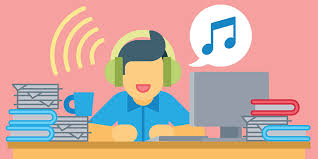 LISTENING
1
Which of the following is a bad experience?
1. failing an exam
2. being bullied
3. winning a competition
4. lacking confidence
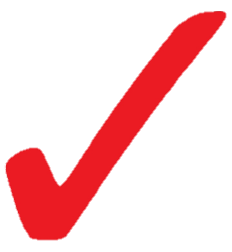 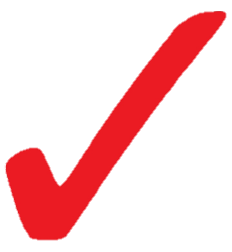 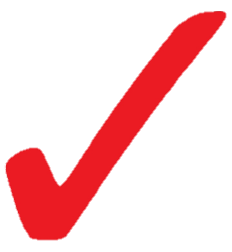 Vocabulary
- confidence (adj)
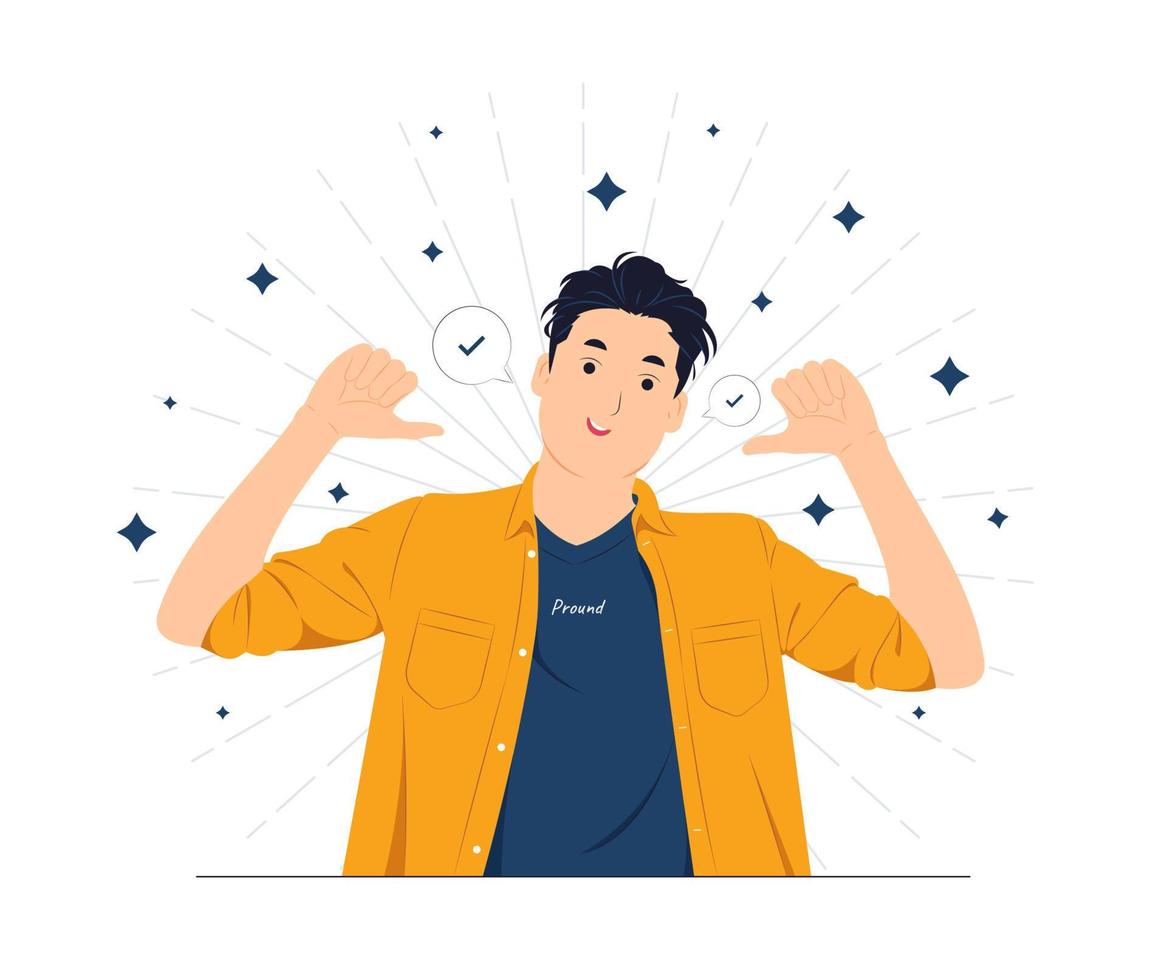 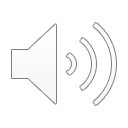 /ˈkɒnfɪdəns/
sự tự tin
Vocabulary
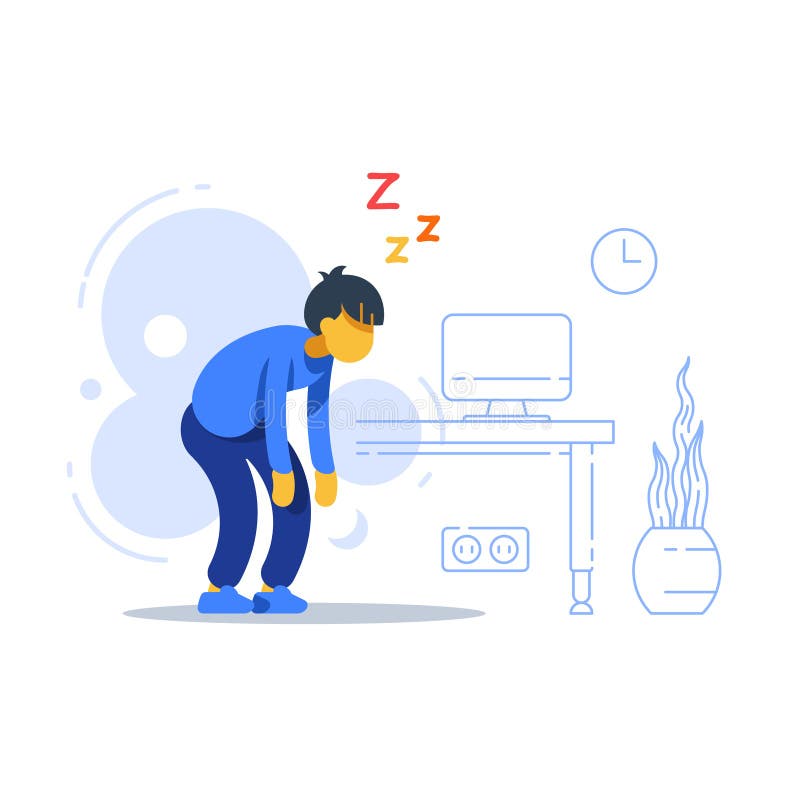 - lack (v)
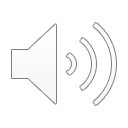 /læk/
Thiếu
Vocabulary
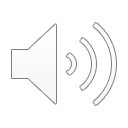 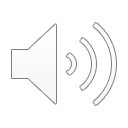 LISTENING
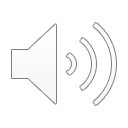 2
Listen to the conversation between Minh and his dad and tick T (true) or F (False).
1. Minh’s peers bullied him. 					______
2. Dad could always get things back.			______
3. Dad’s peers got his money. 					______
4. Minh had an embarrassing experience. 		______
5. Minh understood the lesson well.				______
F
T
T
T
F
LISTENING
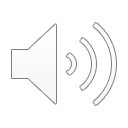 2
Listen again and choose the correct answer A, B, or C.
1. Dad and Minh are talking about ______. 
A. dad’s experience			B. Minh’s experienceC. experiences of Minh and his dad 
2. Dad’s classmates often ______ him. 
A. bullied 		B. helped 	C. argued with
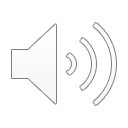 2
Listen again and choose the correct answer A, B, or C.
3. Minh’s dad ______ the bullies. 
A. ran away from 	B. shouted at		C. fought 
2. Minh got a low mark because he ______. 
A. reviewed the lessonB. learnt the lesson by rote 
C. learnt the lesson by heart
Audio-script
- Dad, what was your worst experience at school?
- A classmate bullied me.
- Really? What happened, Dad?
- A big boy in my class was always taking my things. I could never get anything back. Once, he and his friends waited for me outside the school and snatched my backpack. They got all my money.
- What did you do then?
- I was so angry that I fought back.
- Wow. What happened next?
- He was totally surprised. But then he returned my money and went away. What about you?
- Well, it was just last week. My biology teacher checked our understanding of the previous lesson. My mind suddenly went blank. I stood there and couldn't say anything. I felt so embarrassed.
- So what happened then?
- I got a zero.
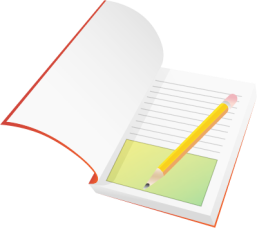 II. WRITING
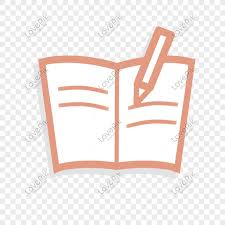 4
Work in pairs. put the phrases from the box in the correct column.
a. taking wrong things					______________b. doing community service				______________
c. not revising lessons					______________d. winning a competition				______________e. arguing with a friend				______________f. coming to school late 				______________
unpleasant
pleasant
unpleasant
pleasant
unpleasant
unpleasant
5
Write a paragraph (100 – 120 words) about the most pleasant or unpleasant experience you have had at school.
SAMPLE 1:
I had very pleasant experiences at my school. The first lovely experience I had was when I did community service last year. I joined the school English club, and tutored some primary school students for a semester. Their English became better, and they were much more confident in English lessons. The second memorable experience I had was going on a camping trip with my classmates. We went to a village about 20 km from our school. Here, we put up tent, decorated it and we also won the competition of tent decoration. We sang and danced and took a lot of photos. I also remember winning the first prize in the school chess competition that year. The school then presented me with a chess set. All these pleasant experiences will go with me forever.
5
Write a paragraph (100 – 120 words) about the most pleasant or unpleasant experience you have had at school.
SAMPLE 2:
I still remember the most pleasant experience I have had at school. It was winning a competition. The happiness of hearing my name announced as the winner along with the cheers of my classmates filled me with a sense of pride. It wasn't just about the victory itself, but also the recognition of my hard work honing skills and dedication. The moment I held the medal in my hand was unforgettable, etched in my memory as a highlight of my school years. Winning that competition taught me the value of perseverance and determination, creating a feeling of confidence and boosting my motivation to pursue my goals.
CONSOLIDATION
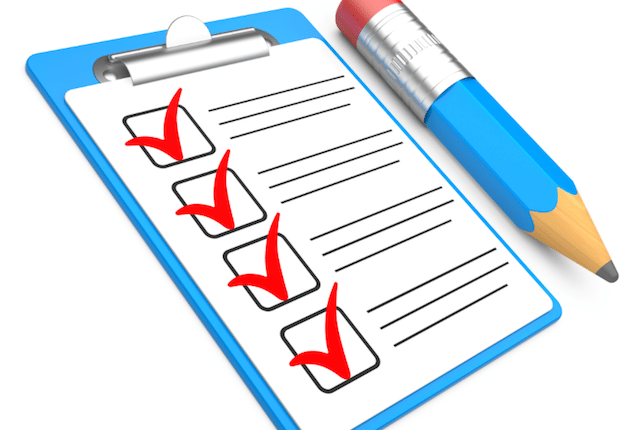 What have we learnt in this lesson?
Listen about experiences of Minh and his dad.
Write about the most pleasant or unpleasant experience you have had at school.
Homework
Do exercises in the workbook
Rewrite the paragraph in the notebooks
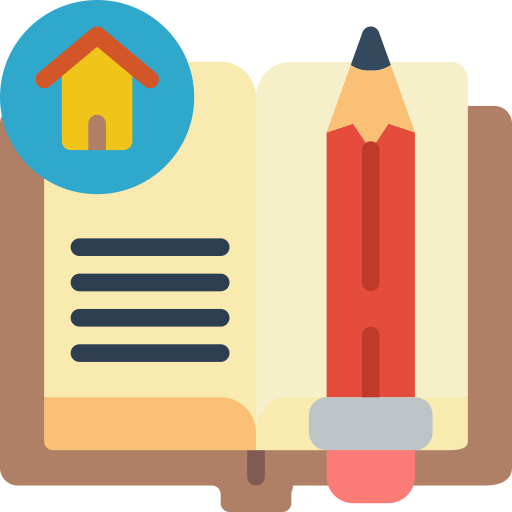 Thank you!
Goodbye!
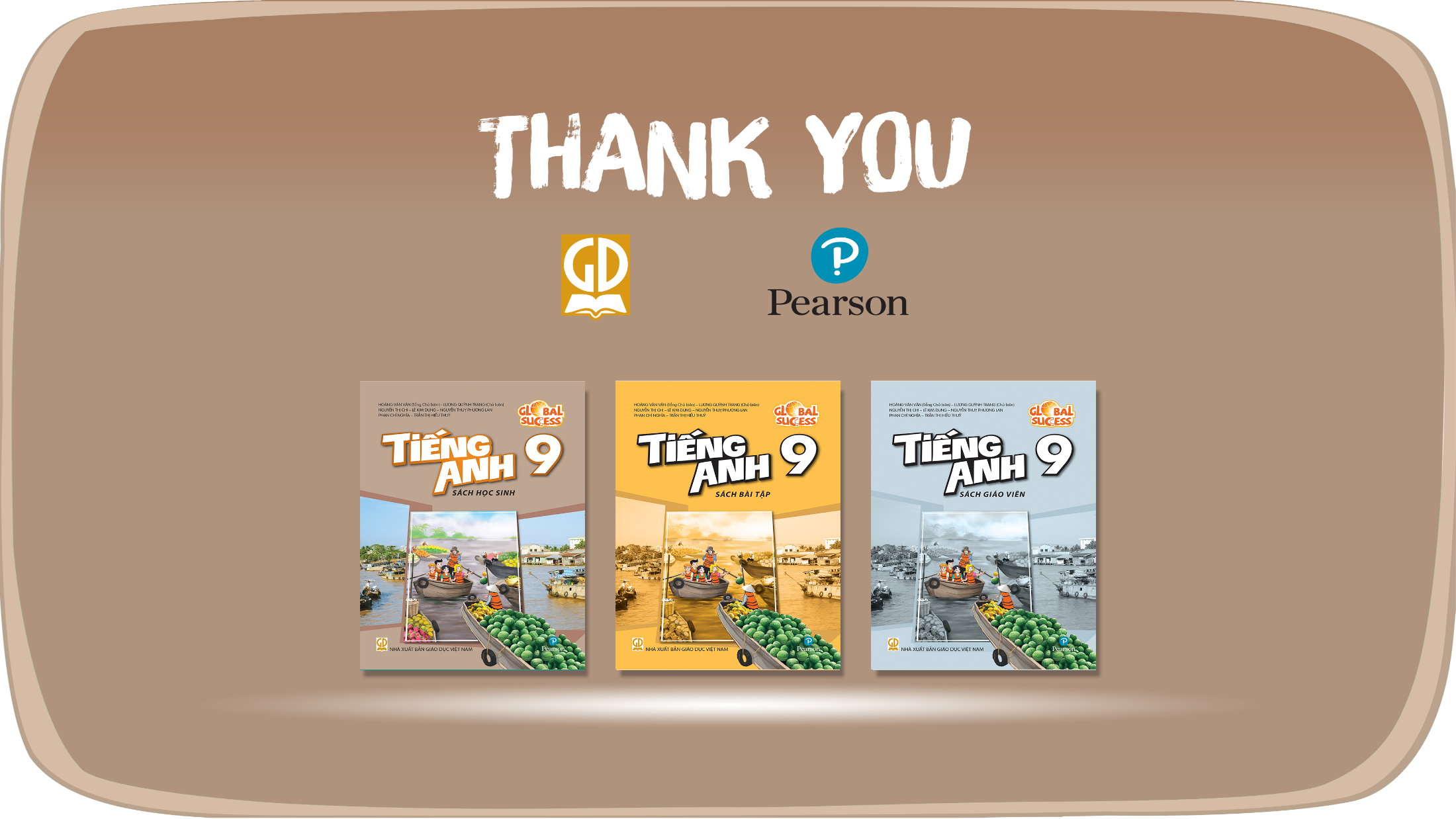 Website: hoclieu.vn
Fanpage: facebook.com/www.tienganhglobalsuccess.vn/